ГРОМАДСЬКА ОРГАНІЗАЦІЯ
РАДА ЖІНОК-ФЕРМЕРОК
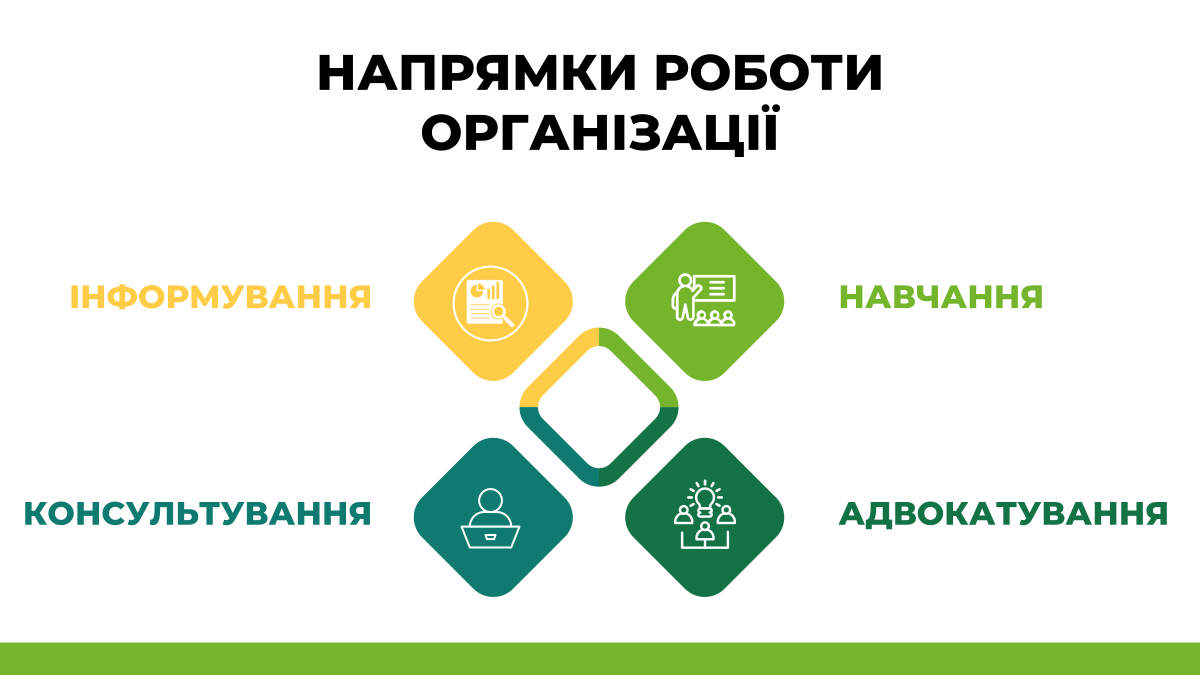 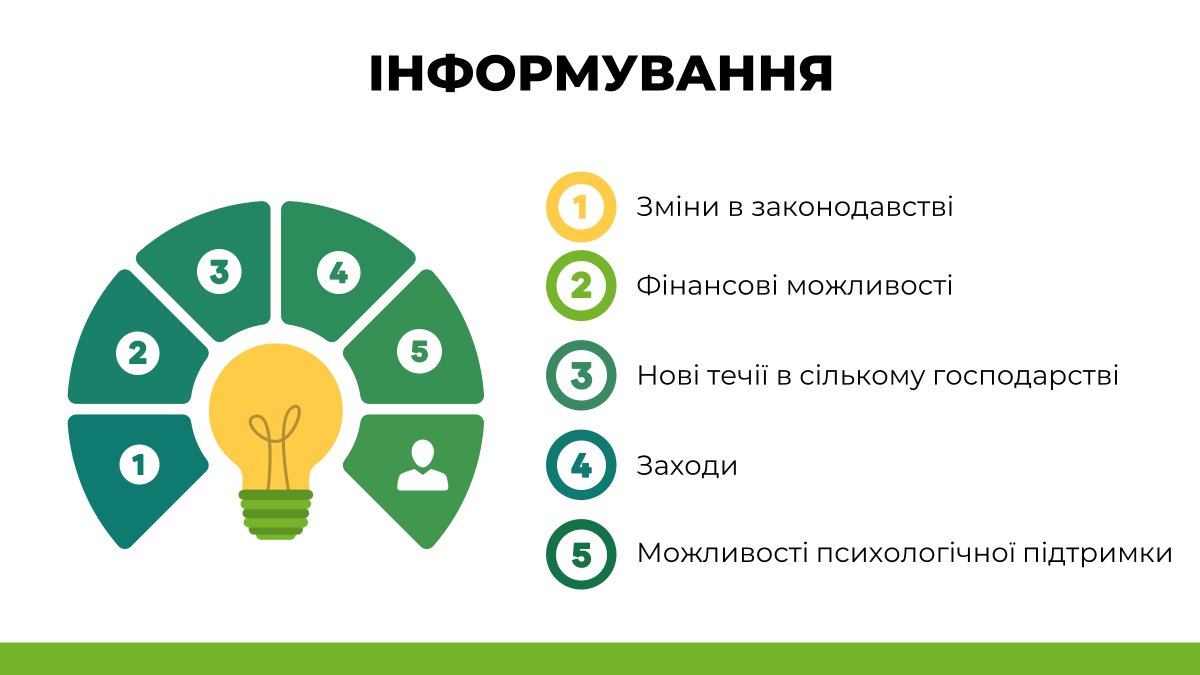 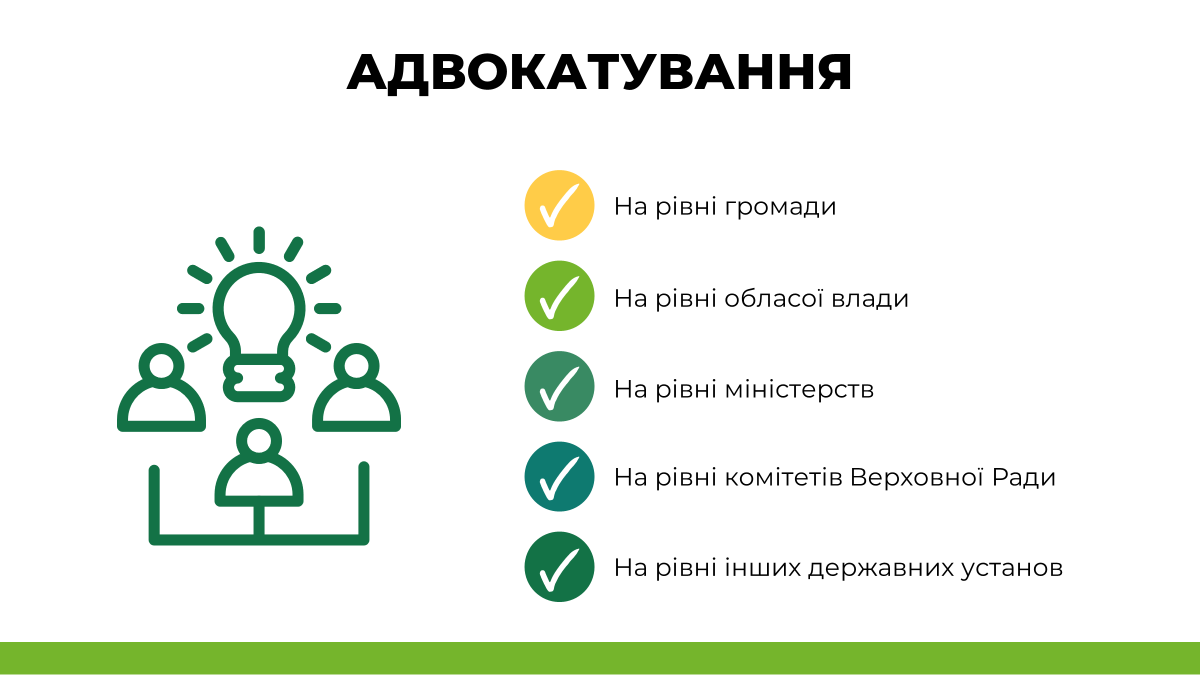 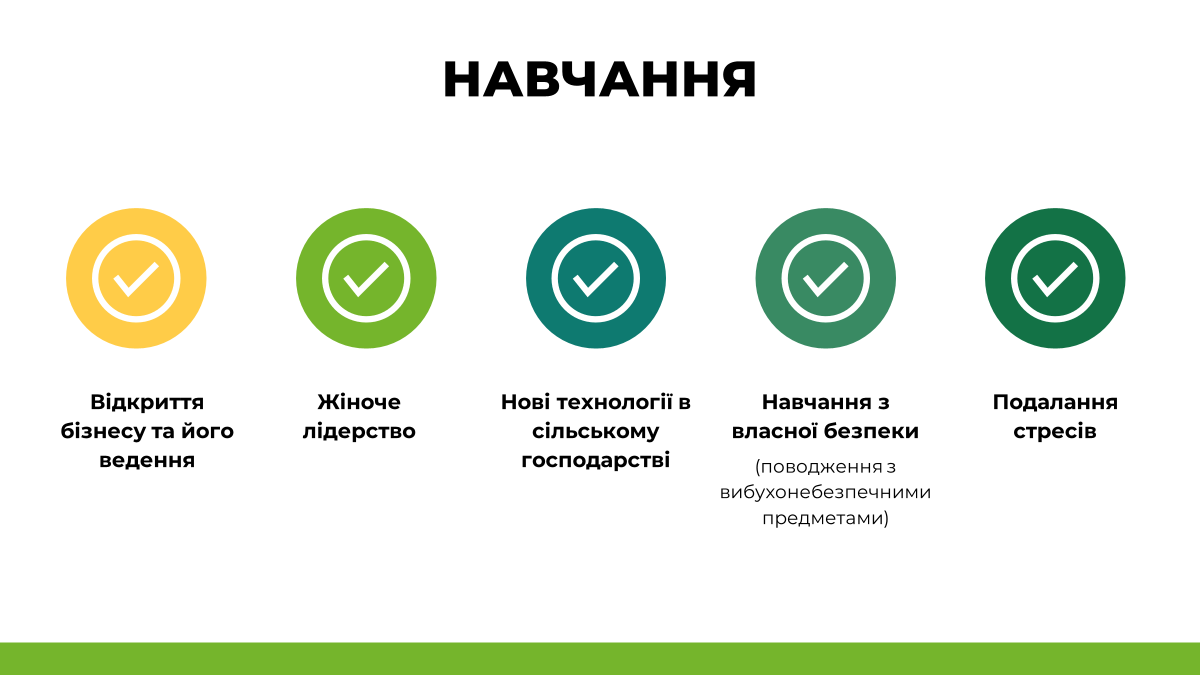 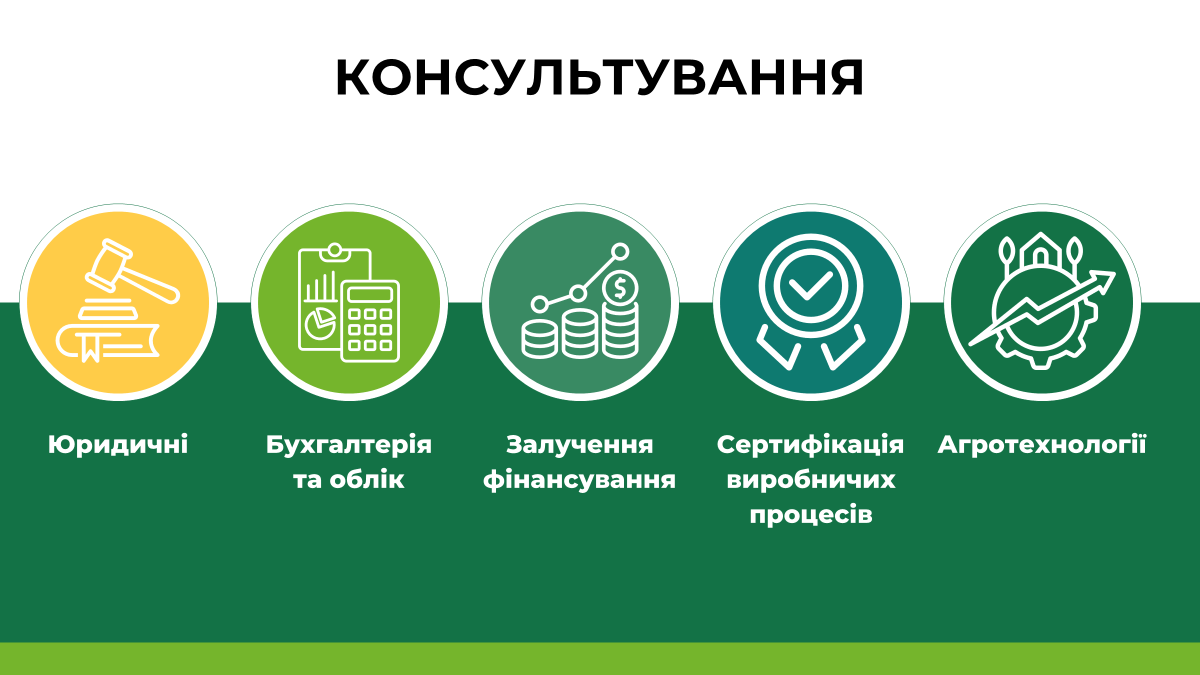 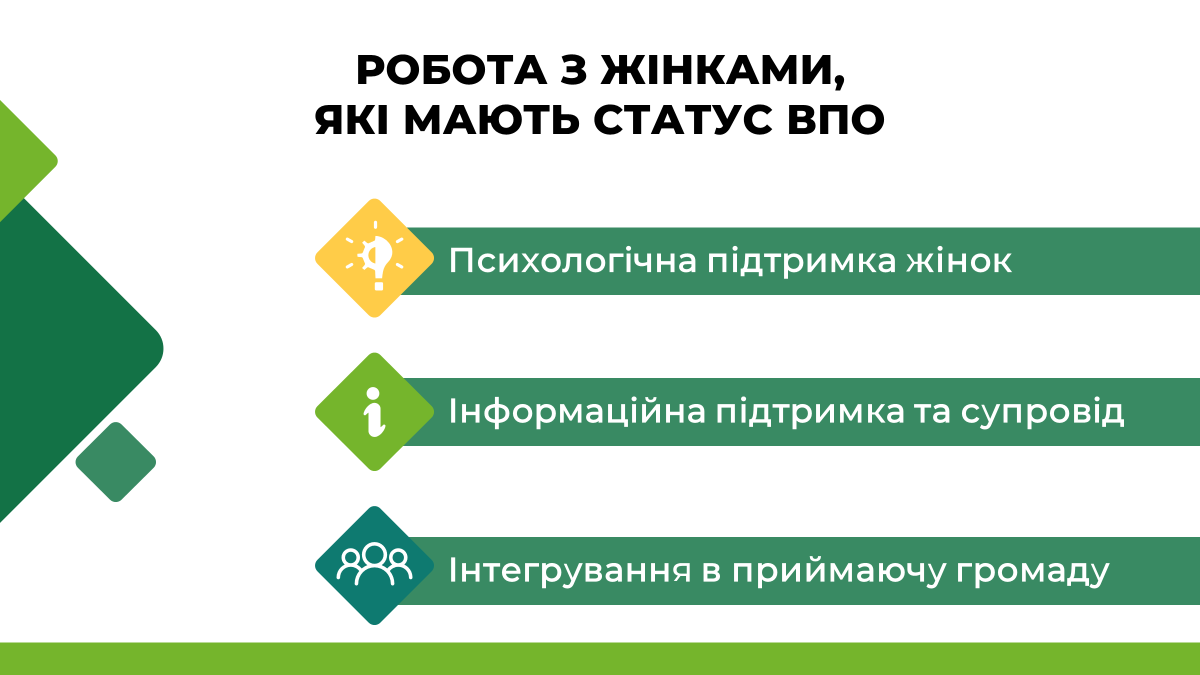 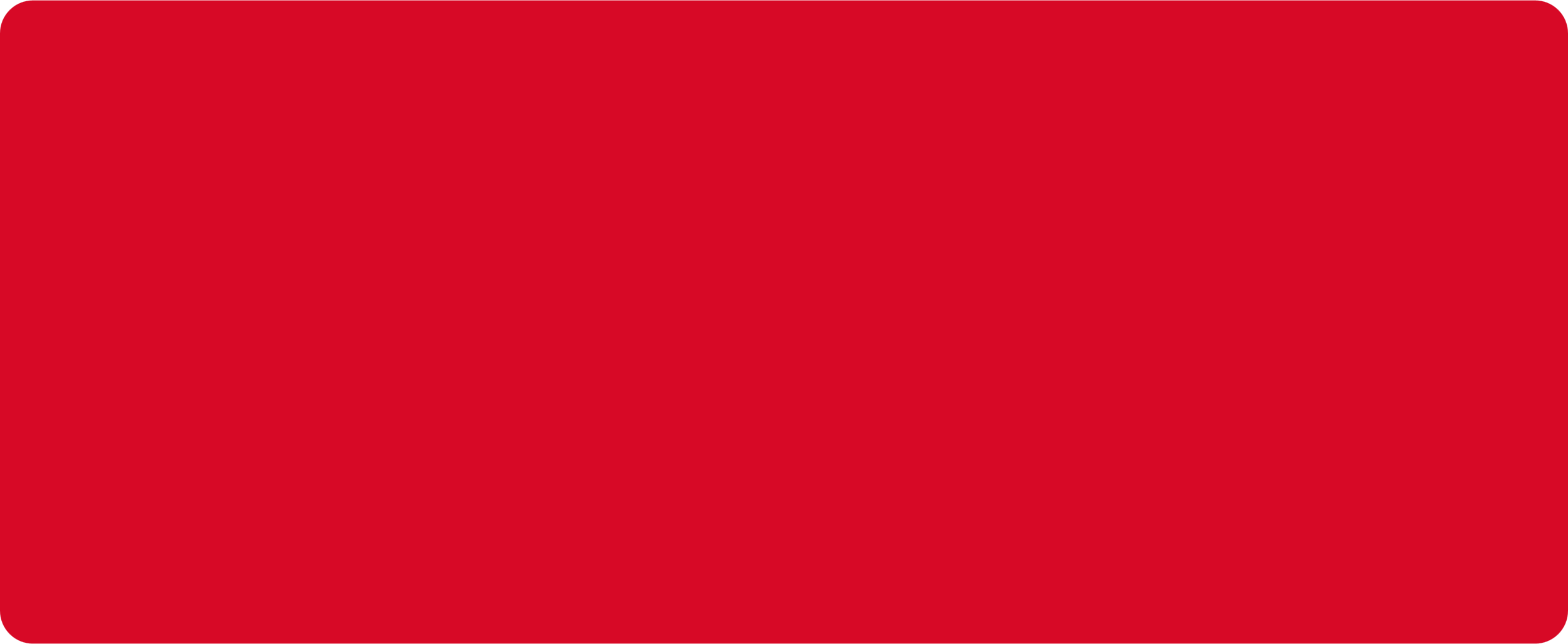 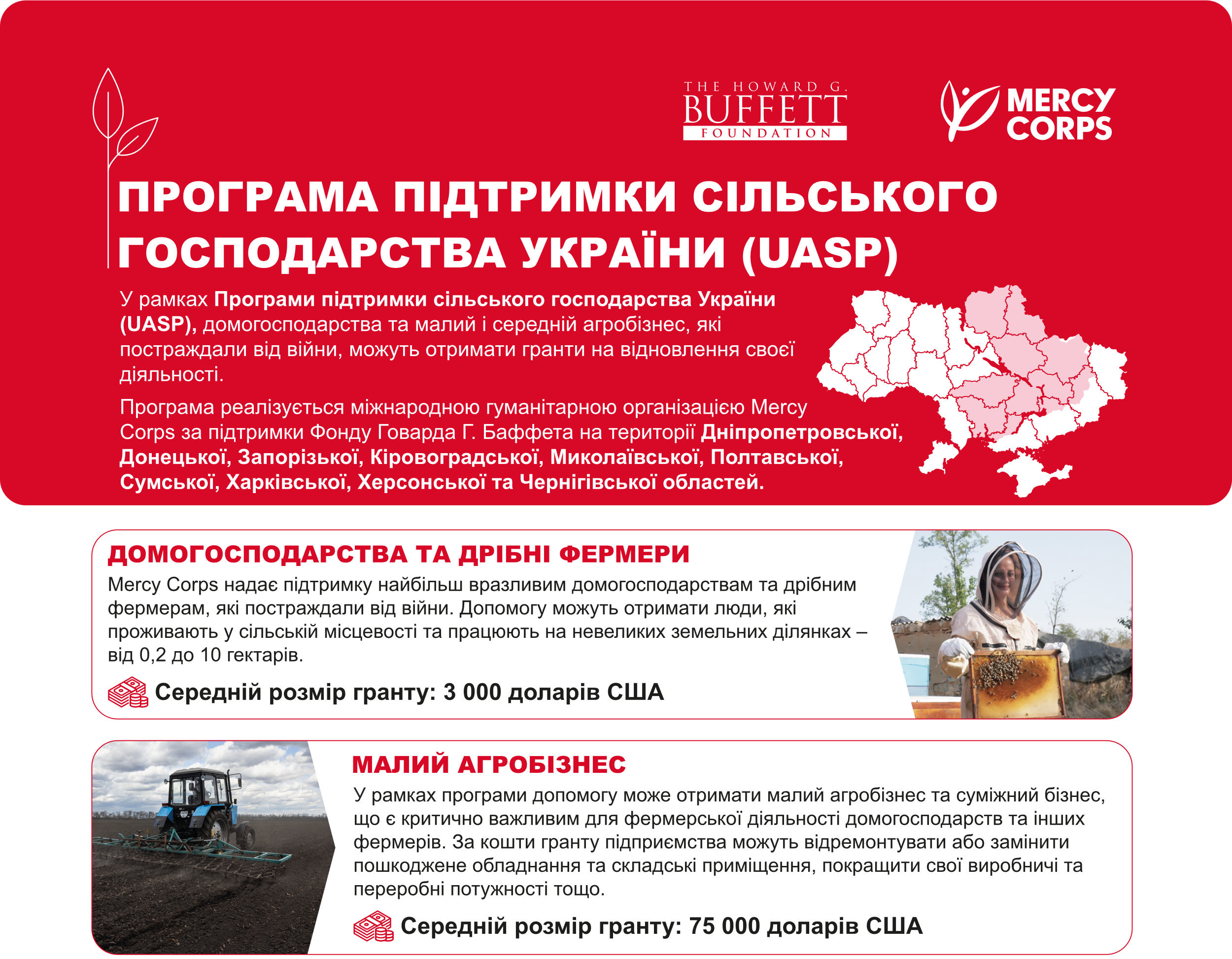 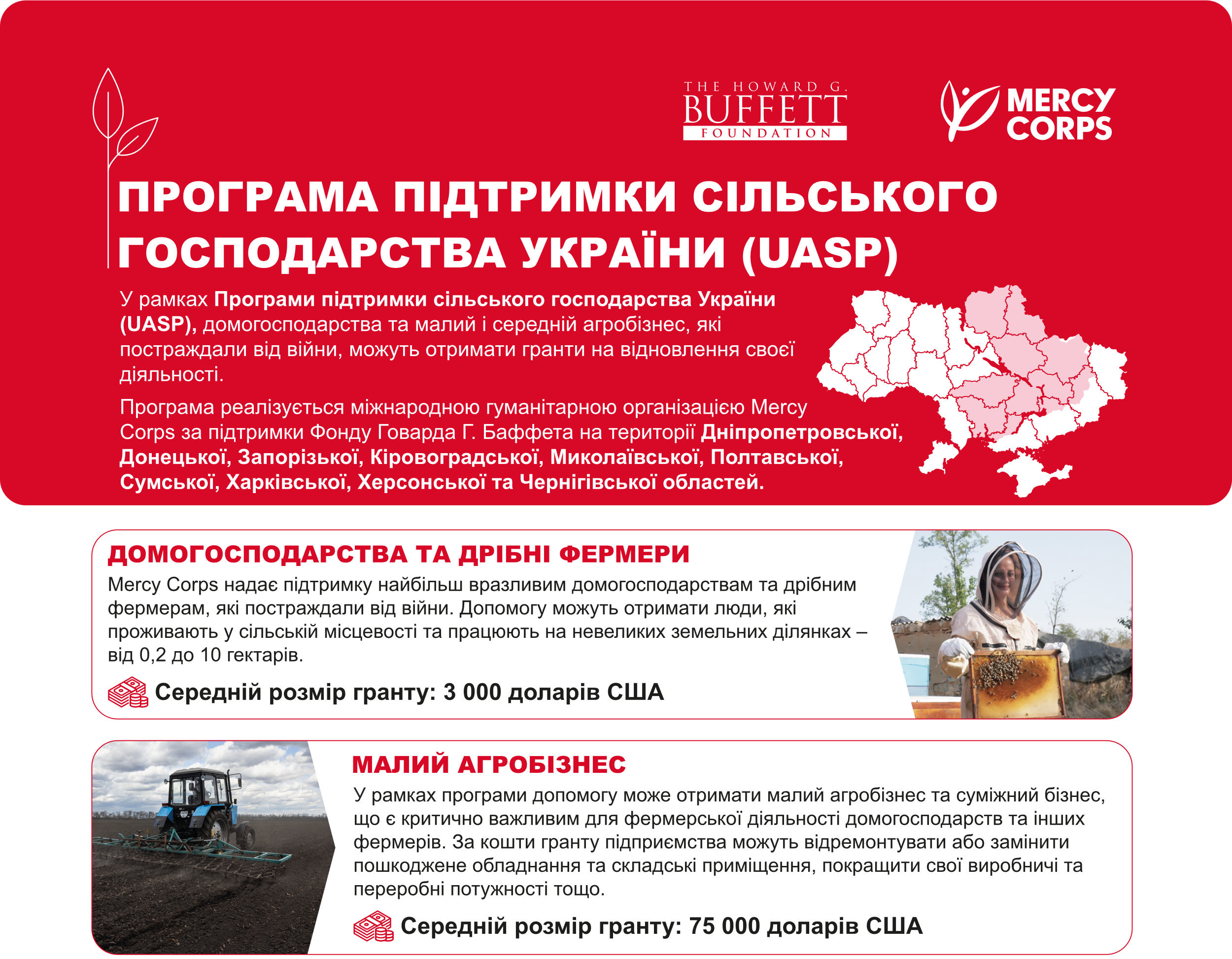 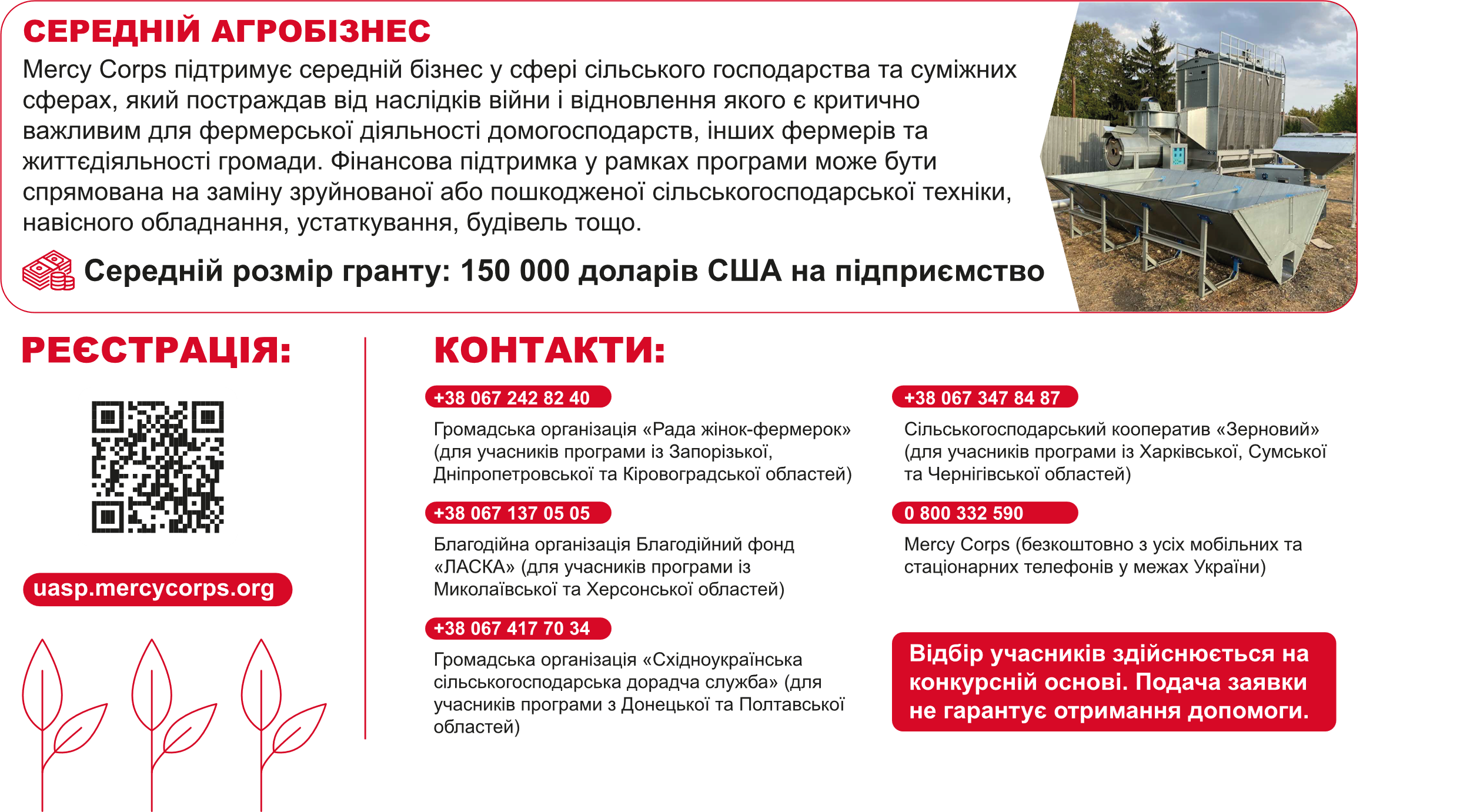 uasp.mercycorps.org
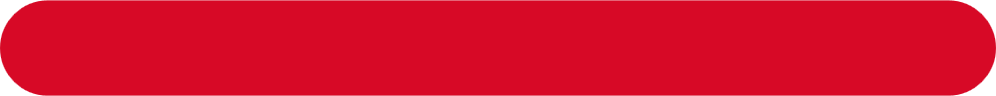 ІСТОРІЇ УСПІХУ
До повномасштабного вторгнення домогосподарство впроваджувало свою сільськогосподарську діяльність в с.Кам'янка Василівського району Запорізької області. 
Селище було окуповано в перші дні війни. Домогосподарству вдалося виїхати на підконтрольну Україні територію.

Завдяки підтримці Mercy Corps на орендованій земельній ділянці було відновлено справу життя - вирощування овочів в закритому ґрунті шляхом встановлення теплиці розміром 20х10х4,6 за угорською технологією на крапельному зрошенні.
Рослинництво
ІСТОРІЇ УСПІХУ
До війни домогосподарство 9 років займалось вирощуванням овочів та зелені в асортименті як у відкритому так і в закритому ґрунті на території Пологівського району Запорізької області. 

Завдяки фінансовій підтримці Mercy Corps, заявниця придбала інвентар та обладнання для повноцінного ведення своєї сільськогосподарської діяльності. Домогосподарству вдалось закласти розплідник пряно-ароматичних рослин та навіть вже зібрати з них перший врожай.
Рослинництво
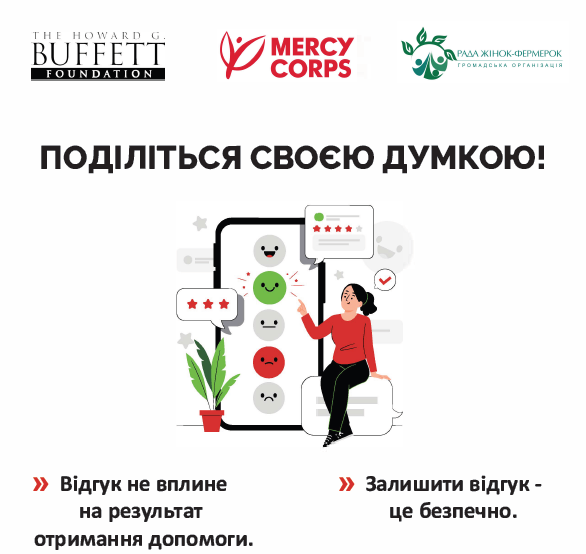 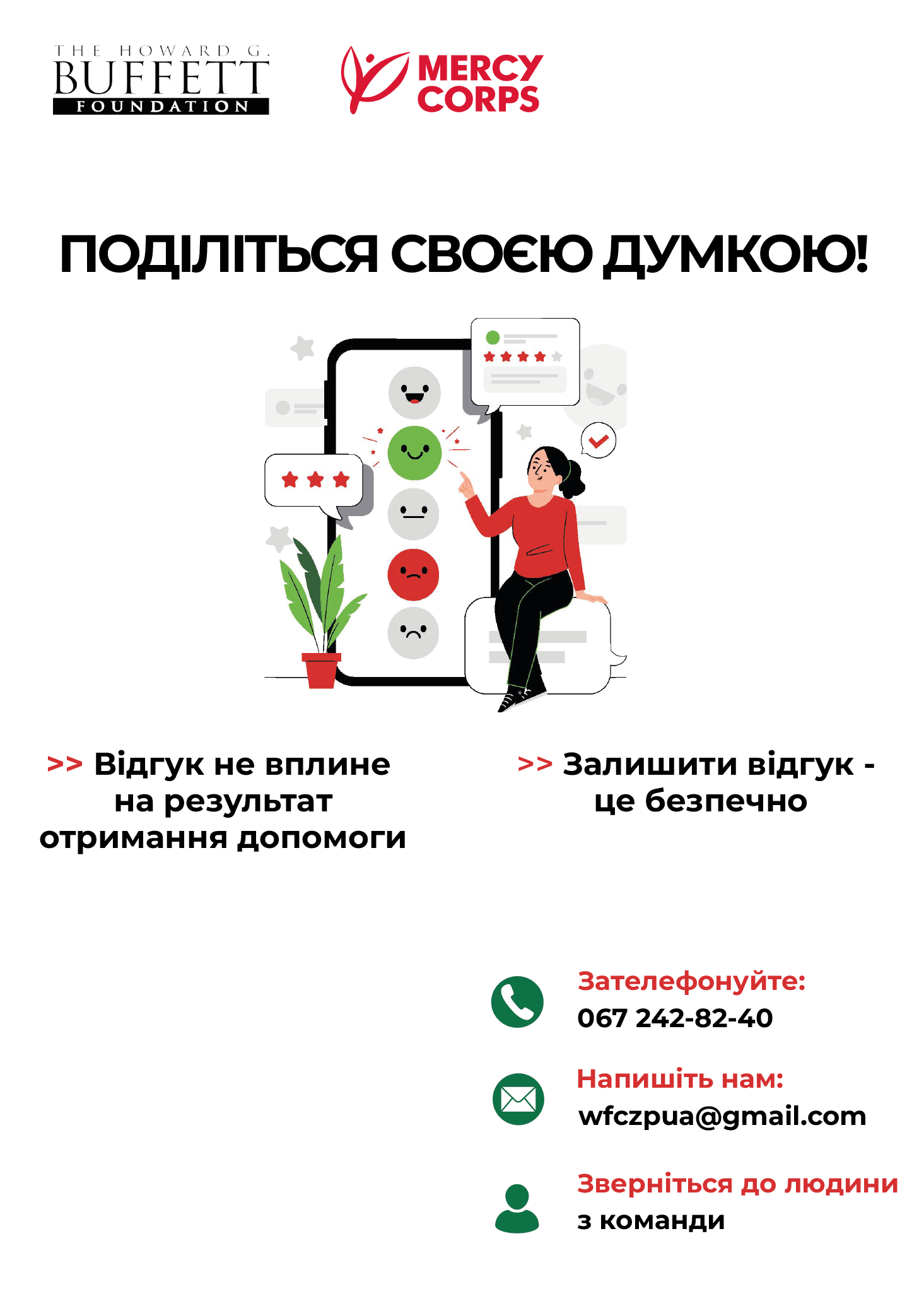 Дякуємо   
за увагу!
068 242-82-40